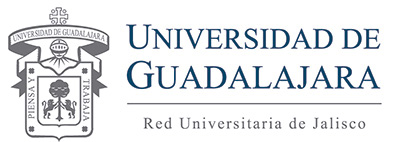 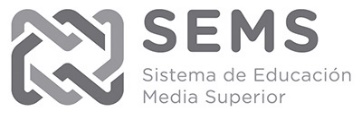 Bachillerato General por Áreas InterdisciplinariasPrecálculo
Ecuaciones con radicales
Propiedades de los exponentes
© 2015, María del Carmen Mercado Vásquez,  Mónica Alejandra Huerta Castañeda
Ecuaciones con radicales
Propiedades de los exponentes
Ejemplos de ecuaciones con radicales
© 2015, María del Carmen Mercado Vásquez,  Mónica Alejandra Huerta Castañeda
Propiedades de Los exponentes
Siguiente
© 2015, María del Carmen Mercado Vásquez,  Mónica Alejandra Huerta Castañeda
Propiedades de Los exponentes
Siguiente
© 2015, María del Carmen Mercado Vásquez,  Mónica Alejandra Huerta Castañeda
Propiedades de Los exponentes
Siguiente
© 2015, María del Carmen Mercado Vásquez,  Mónica Alejandra Huerta Castañeda
Propiedades de Los exponentes
Siguiente
© 2015, María del Carmen Mercado Vásquez,  Mónica Alejandra Huerta Castañeda
Propiedades de Los exponentes
Siguiente
© 2015, María del Carmen Mercado Vásquez,  Mónica Alejandra Huerta Castañeda
Propiedades de Los exponentes
Siguiente
© 2015, María del Carmen Mercado Vásquez,  Mónica Alejandra Huerta Castañeda
Propiedades de Los exponentes
Siguiente
© 2015, María del Carmen Mercado Vásquez,  Mónica Alejandra Huerta Castañeda
Propiedades de Los exponentes
Siguiente
© 2015, María del Carmen Mercado Vásquez,  Mónica Alejandra Huerta Castañeda
Propiedades de Los exponentes
Ecuaciones con radicales
Siguiente
© 2015, María del Carmen Mercado Vásquez,  Mónica Alejandra Huerta Castañeda
Ecuaciones con radicales
© 2015, María del Carmen Mercado Vásquez,  Mónica Alejandra Huerta Castañeda
Ecuaciones con radicalesEjemplo 1
© 2015, María del Carmen Mercado Vásquez,  Mónica Alejandra Huerta Castañeda
Ecuaciones con radicalesEjemplo 2
© 2015, María del Carmen Mercado Vásquez,  Mónica Alejandra Huerta Castañeda
Ecuaciones con radicalesEjemplo 3
© 2015, María del Carmen Mercado Vásquez,  Mónica Alejandra Huerta Castañeda
Ecuaciones con radicalesEjemplo 4
© 2015, María del Carmen Mercado Vásquez,  Mónica Alejandra Huerta Castañeda